November 2011
Supplementary Plenary Information - November 2011
Date: 2011-November-06
Authors:
Name
Company
Address
Phone
email
5488 Marvell Lane,
Santa Clara, CA, 95054
+1 (321)751-3958
bkraemer@
marvell
.com
Bruce Kraemer
Marvell
Abstract: Additional Information on topics for 802 plenary meeting – November 2011
Slide 1
Bruce Kraemer, Marvell
November 2011
Monday
Slide 2
Bruce Kraemer, Marvell
November 2011
Monday Agenda Item 3.2.1
IEEE LOA Database
http://standards.ieee.org/about/sasb/patcom/pat802_11.html


18 entries with 2010 submission dates
30 entries with 2011 submission dates
Slide 3
Bruce Kraemer, Marvell
November 2011
Monday Agenda Item 4.1.3
Joint Meetings
External:  TGAA and 802.1avb 
Thursday am1


Internal:  Regulatory and   TGai  
Monday morning ad hoc      9-11
Slide 4
Bruce Kraemer, Marvell
November 2011
Monday Agenda Item 4.1.4
NEW PARS
The following PARs are to be considered November 06-11, 2011, during the 802 plenary meeting in Atlanta, GA:

  from .15 - "Key Management Protocol" Rec Practice
https://mentor.ieee.org/802.15/dcn/11/15-11-0613-04-0kmp-key-management-protocol-par.pdf
https://mentor.ieee.org/802.15/dcn/11/15-11-0665-04-0kmp-kmp-5c-draft.doc

from .22 -   802.22b   "Enhanced Broadband and Monitoring" Amendment
https://mentor.ieee.org/802.22/dcn/11/22-11-0118-01-rasg-par-for-enhanced-broadband-and-monitoring-amendment.pdf
https://mentor.ieee.org/802.22/dcn/11/22-11-0119-01-rasg-5c-for-enhanced-broadband-and-monitoring-amendment.pdf
Please go to http://www.ieee802.org/PARs.shtml for a additional details
The SASB meeting series where these will be reviewed begins Dec 6 2011
All PARs approved by NesCom/SASB
Slide 5
Bruce Kraemer, Marvell
November 2011
Monday Agenda Item 4.1.4
Other PARS
802.15.4e – One year extension
802.15.6  – One year extension

Proposed Modification to P802.16n PAR
	http://ieee802.org/16/docs/#11_0030
	Continues project to amend IEEE Std 802.16.	
 
Proposed P802.16.1a PAR
	http://ieee802.org/16/docs/#11_0031
	Starts project to amend IEEE Std 802.16.1, 	based on existing P802.16n.
 
Proposed Modification to P802.16p PAR
	http://ieee802.org/16/docs/#11_0032
	Continues project to amend IEEE Std 802.16.
 
Proposed P802.16.1b PAR
	http://ieee802.org/16/docs/#11_0033
	Starts project to amend IEEE Std 802.16.1,  	based on existing P802.16p.
November 2011
Monday Agenda Item 4.1.5
Group Room assignments
Slide 7
Bruce Kraemer, Marvell
November 2011
Monday Agenda Item 4.1.6
WG18 Agenda
Monday 		1:30 - 6:00 pm
Tuesday   		8:00 – 6:00 pm
Wednesday   	8:00 – 6:00 pm
Thursday   	8:00 – 6:00 pm
Review a recently approved Question ITU-R 236/1 that potentially may identify spectrum globally available for Smart Grid wireless applications
The question is available on the RR-TAG Mentor web site as 18-11-0079
Review and develop a response to a proposed change to the FCC’s 900 MHz ISM band rules that could adversely impact 802 technologies operating under Part 15 rules
https://mentor.ieee.org/802.18/documents
Slide 8
Bruce Kraemer, Marvell
November 2011
WG18 Agenda – New item
WG18 Agenda
ITU-R question
https://mentor.ieee.org/802.18/dcn/11/18-11-0079-00-0000-approval-of-1-new-itu-r-question-and-1-revised-itu-r-question.docx

900MHz change
https://mentor.ieee.org/802.18/dcn/11/18-11-0084-00-0000-lms-overview.pptx


September Output: Canadian Consultation on TVWS
https://mentor.ieee.org/802.18/dcn/11/18-11-0075-03-0000-ieee-802-response-to-canadian-tvws-consultation.doc
Slide 9
Bruce Kraemer, Marvell
November 2011
Monday Agenda Item 4.1.7
WG19 Agenda - November
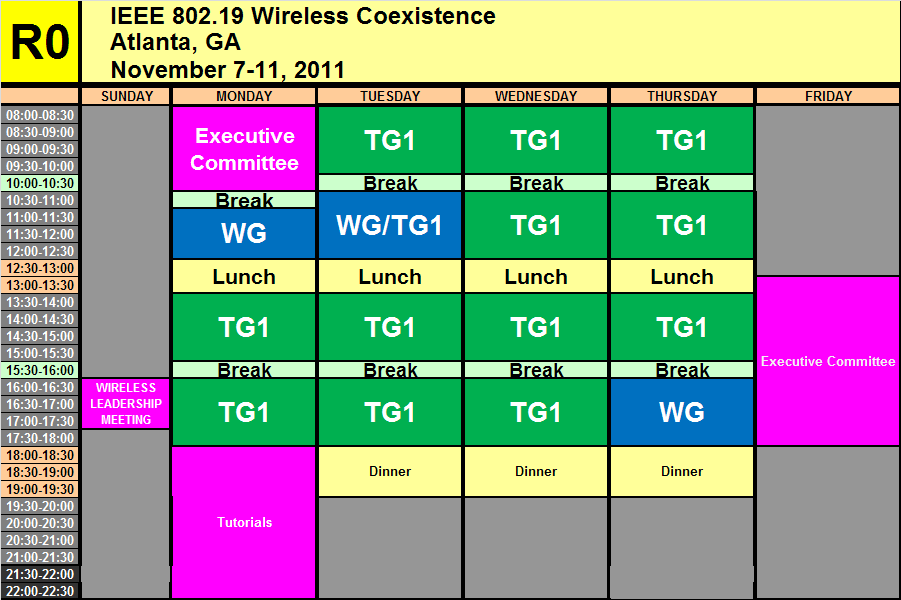 https://mentor.ieee.org/802.19/dcn/11/19-11-0114-00-0000-nov-2011-wg-agenda.xls
Slide 10
Bruce Kraemer, Marvell
November 2011
Coexistence Assurance (CA) documents
Slide 11
Bruce Kraemer, Marvell
November 2011
802 Projects  -  CA plans
Slide 12
Bruce Kraemer, Marvell
November 2011
IEEE 802.19 CONTACT INFORMATION
IEEE 802.19 CONTACT INFORMATION
WG Chair: Steve Shellhammer 
WG Vice Chair: Ivan Reede 
WG Secretary: Junyi Wang 
Technical Editor: James Gilb 
Liaison to 802.11: Eldad Perahia 
Liaison from 802.11: Prabodh Varshney 
Liaison to 802.15: Shuzo Kato 
Liaison from 802.15: Hyunduk Kang 
Liaison from 802.18: Junyi Wang 
IEEE 802.16 Liaison: Matthew Sherman 
 Liaison from 802.22: Ivan Reede
Slide 13
Bruce Kraemer, Marvell
November 2011
Monday Agenda Item 4.1.8
WG21 Agenda
Slide 14
Bruce Kraemer, Marvell
November 2011
WG22 Agenda - November
Monday Agenda Item 4.1.9
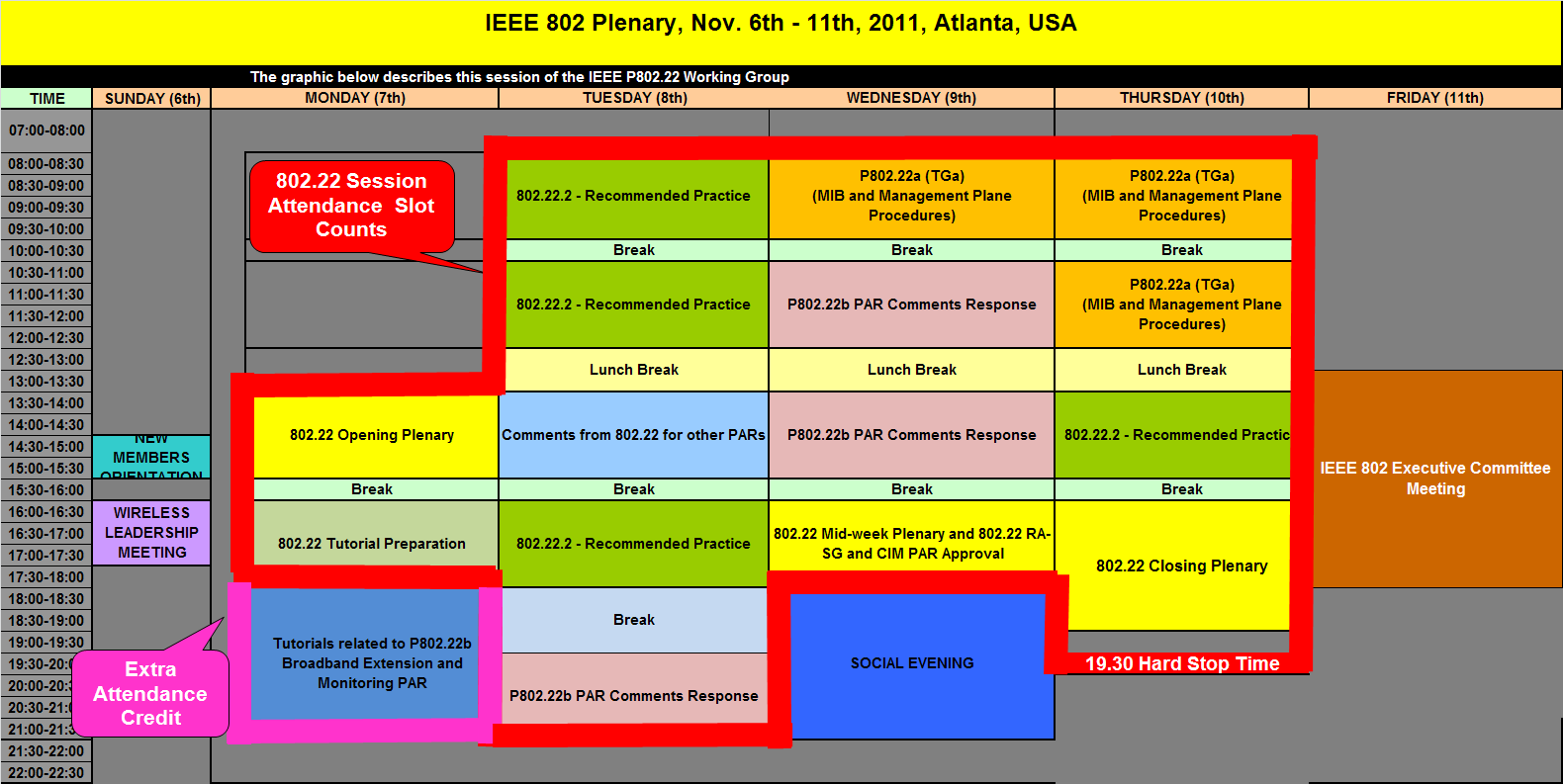 https://mentor.ieee.org/802.22/dcn/11/22-11-0125-01-0000-november-plenary-working-group-agenda.xls
Slide 15
Bruce Kraemer, Marvell
November 2011
Incomplete
Monday Agenda Item 4.1.10
January Meeting – Jacksonville, Florida, USJanuary 15 - 20
Hotel Registration open  now
Meeting Registration opens …..
Early bird registration expires  Nov 18
Slide 16
Bruce Kraemer, Marvell
November 2011
Monday Agenda Item 4.1.11
Other Special Events
TGs Awards and Photographs
Wednesday
~11:30
Slide 17
Bruce Kraemer, Marvell
November 2011
Monday Agenda Item 4.1.12
Topics since July EC
Press releases for TGS approved


EC workshop in November – Sat/Sun following  plenary
Slide 18
Bruce Kraemer, Marvell
November 2011
Monday Agenda Item 4.1.12
802.11 Topics for November  2011 EC
Begin Sponsor Ballot
TGad
Requests to submit to RevCom?
New project PAR to NesCom ?
Nothing anticipated
PAR Extension ?
Nothing anticipated
Study Group start up?
Maybe
Slide 19
Bruce Kraemer, Marvell
November 2011
Monday Agenda Item 4.1.13
802.1 Architecture Document
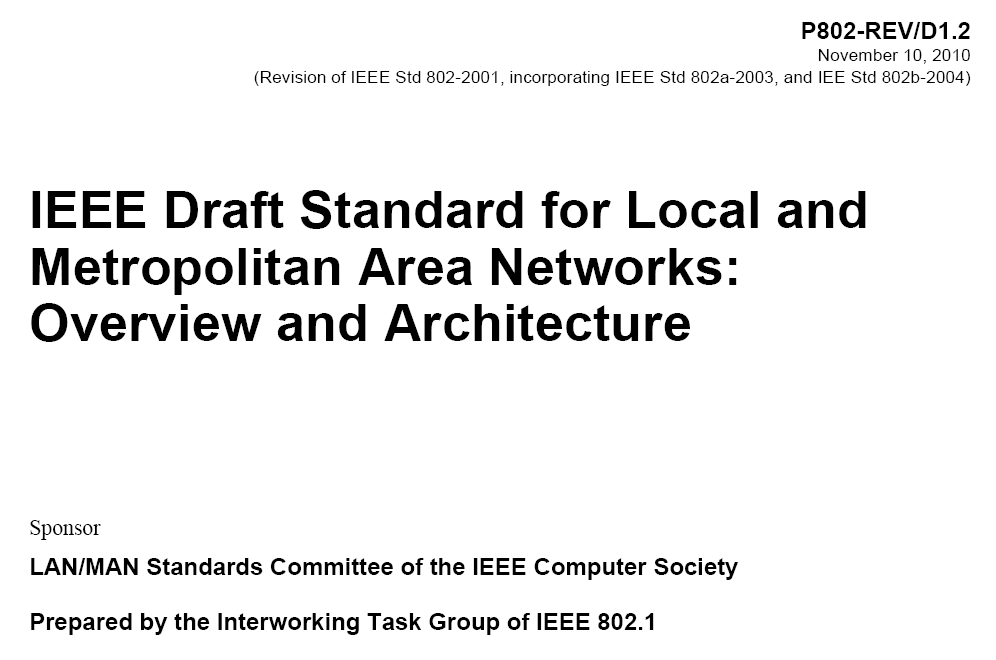 Slide 20
Bruce Kraemer, Marvell
November 2011
Incomplete
Monday Agenda Item 4.1.14
Smart Grid Meetings
Two sessions
Tuesday pm2 - ??
Thursday pm2   -  Hanover C
Revision of NIST Smart Grid PAP#2 Guideline
Review NIST Framework document
Slide 21
Bruce Kraemer, Marvell
November 2011
Monday Agenda Item 4.1.15
November Tutorials
Tutorial #1 (6:00–7:30 pm) 
Introduction to IEEE Std. 802.22-2011 and its Amendment PAR for P802.22b: Broadband Extension and Monitoring sponsored by Apurva Mody 

Tutorial #2 (7:30–9:00 pm) Smart Grid Update - 2011 sponsored by Bruce Kraemer
http://ieee802.org/Tutorials.shtml
Slide 22
Bruce Kraemer, Marvell
November 2011
Wednesday
Slide 23
Bruce Kraemer, Marvell
November 2011
Wednesday Agenda Item 5.2
Room Changes
Slide 24
Bruce Kraemer, Marvell
November 2011
Wednesday Agenda Item 5.2
Revised Agenda Graphic
If needed
Slide 25
Bruce Kraemer, Marvell
November 2011
Wednesday Agenda Item 5.3
Officer Changes
If needed
Slide 26
Bruce Kraemer, Marvell
November 2011
Friday
Slide 27
Bruce Kraemer, Marvell
November 2011
Friday Agenda Item 2.08
IEEE LOA Database
http://standards.ieee.org/db/patents/pat802_11.html

18 entries with 2010 submission dates
30 entries with 2011 submission dates
Slide 28
Bruce Kraemer, Marvell
November 2011
Friday Agenda Item 2.09
IEEE SA Contents  - November 2011
http://www.ieee.org/web/standards/home/index.html
Slide 29
Bruce Kraemer, Marvell
November 2011
Friday Agenda Item 2.10
802.11 drafts to ISO/IEC JTC1/SC6
The WG told SC6 it will liaise 802.11ac as soon as it passes a LB
802.11-2012  will be submitted to SC6 when approved by the SASB – early 2012
Slide 30
November 2011
Friday Agenda Item 6.1
myBallot - Sponsor Ballot Tool Change
Sponsor Ballot Vote Change allows a sponsor balloter to make a vote change, from Disapprove to either Approve or Abstain, after the ballot has closed. 
The balloter simply logs onto myProject, myBallot Activity and changes their vote. This eliminates the need for the balloter to email the sponsor or working group chair with a vote change, the system will do that automatically.To help you better understand how the functionality works, click on the link below:https://mentor.ieee.org/etools_documentation/dcn/11/etools_documentation-11-0016-01-MYBA-vote-change.pdfIf you have any questions, please contact myproject-admin@standards.ieee.org
Slide 31
Bruce Kraemer, Marvell
November 2011
Incomplete
Friday Agenda Item 6.2
EC November Workshop
1. 802 operating procedures, tools, efficiency and changes in SA – opportunity to review, comment, improve
New myBallot sponsor balloting tools 
Sponsor Ballot requirement change - 1/3 rule, Safety, Sponsor ballot category balance & categories
RevCom guidelines under development
NesCom Conventions when preparing PARs
802 Succession training  and EC  Alternate voting
802 Meeting fees and Get802 contributions
Slide 32
Bruce Kraemer, Marvell
November 2011
Incomplete
Friday Agenda Item 6.2
EC November Workshop
2. 802 standards in ISO/IEC/JTC1, ITU-T, ITU-R
Status of WAPI and other 802 replacement projects
 
3. Meeting provider contract review
4. Network/Audio, video service provider contract review
 
 5. Competition and cooperation with other standards groups
Slide 33
Bruce Kraemer, Marvell
November 2011
Friday Agenda Item 6.3
Future Venues
2012
# 131 January 15-20, 2012 ----Hyatt Regency, Jacksonville, FL
Including 802.16 and 802.21
 
# 132 March 11-16, 2012 –Hilton Waikoloa, Big Island, HI

# 133 May 13-18, 2012,  Hyatt Regency Atlanta, Atlanta, Georgia, USA
 
# 134 July 15-20, 2012    Grand Hyatt Manchester, San Diego, CA, USA

# 135 September 16-21, 2012,  Hyatt Grand Champion, Indian Wells, CA
 
# 136 Nov 11-16, 2012    Grand Hyatt San Antonio, San Antonio, TX, USA
Slide 34
Bruce Kraemer, Marvell
November 2011
Friday Agenda Item 6.3
Future Venues
2013
# 137 January 13-18, 2013 ---- Los Angeles, CA ???
 
# 138 March 17-22, 2013 –Caribe Royale, Orlando, FL, USA

# 139 May 12-17, 2013 ----Hilton Waikoloa, Big Island, HI
 
# 140 July 14-19, 2013    ----TBD – Geneva, CH  ??

# 141 September 15-20, 2013----TBD – China ??
 
# 142 Nov 10-15, 2013    Hyatt Regency Dallas, TX, USA
Slide 35
Bruce Kraemer, Marvell
November 2011
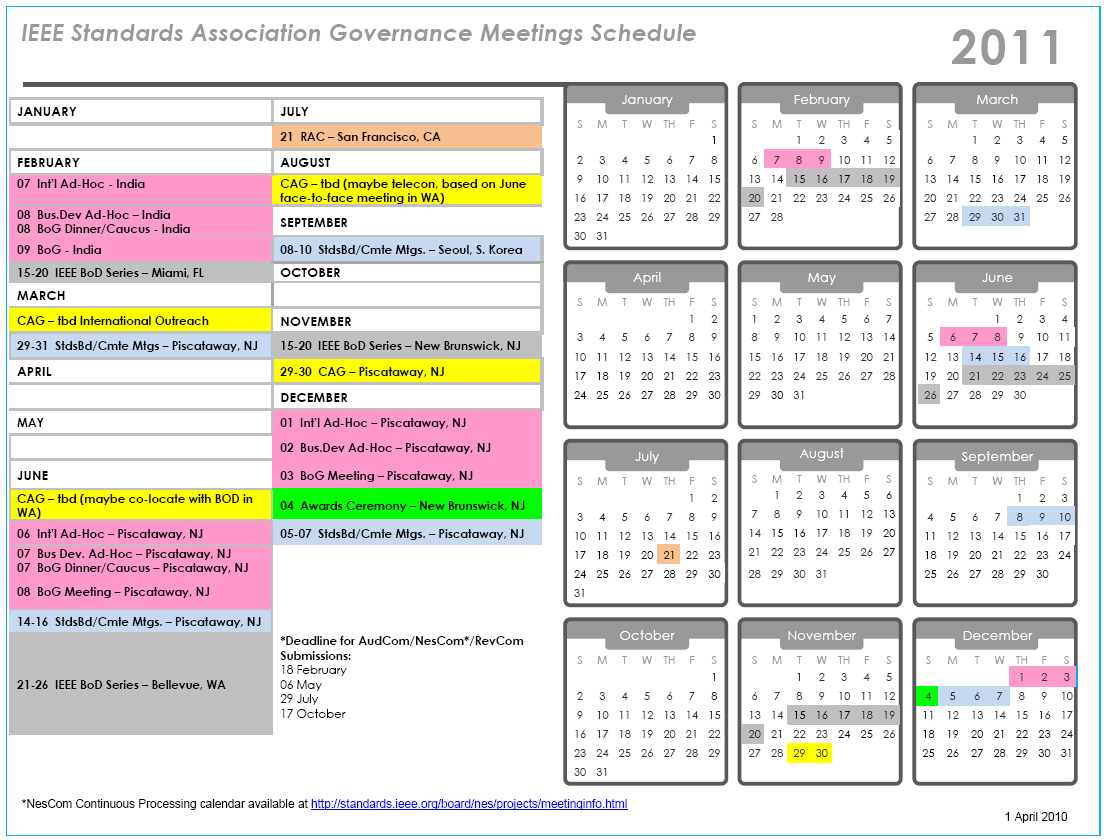 Slide 36
Bruce Kraemer, Marvell
November 2011
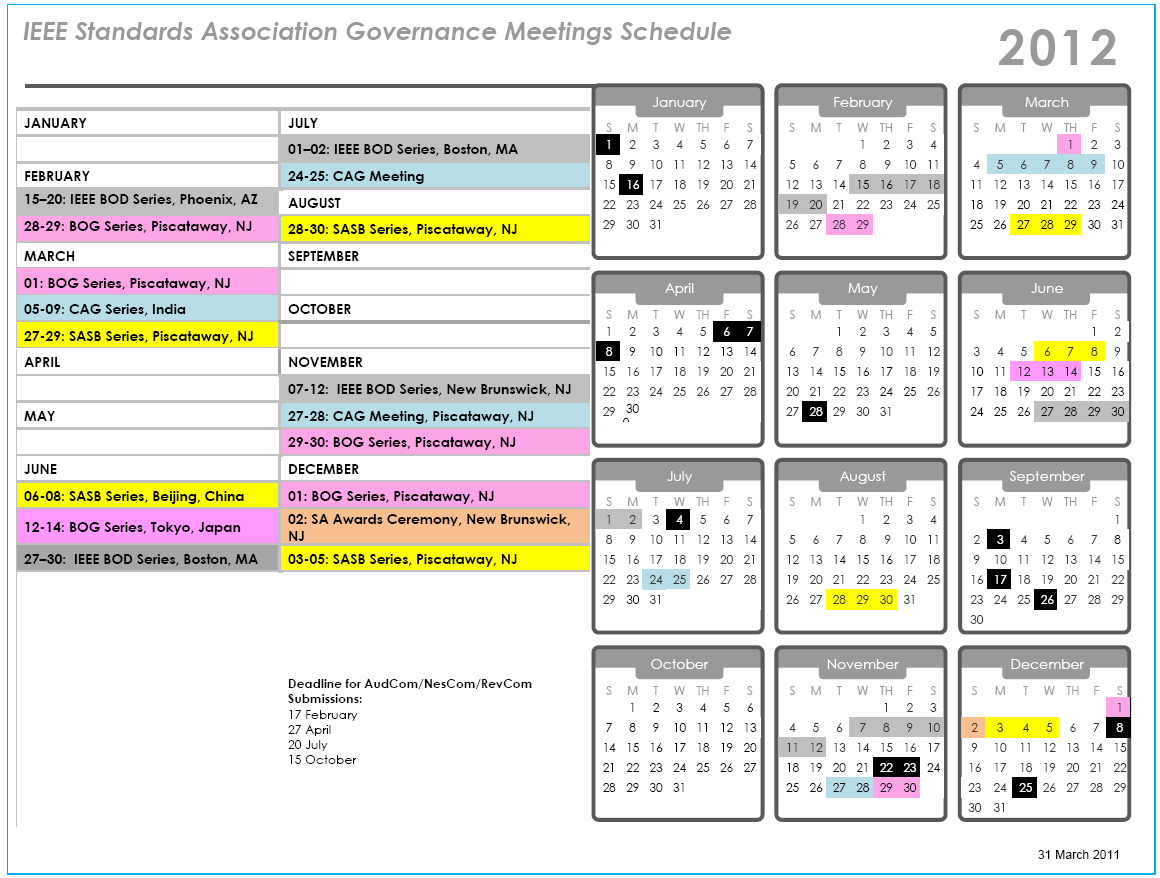 Slide 37
Bruce Kraemer, Marvell